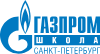 Как нужно поступать правильно?
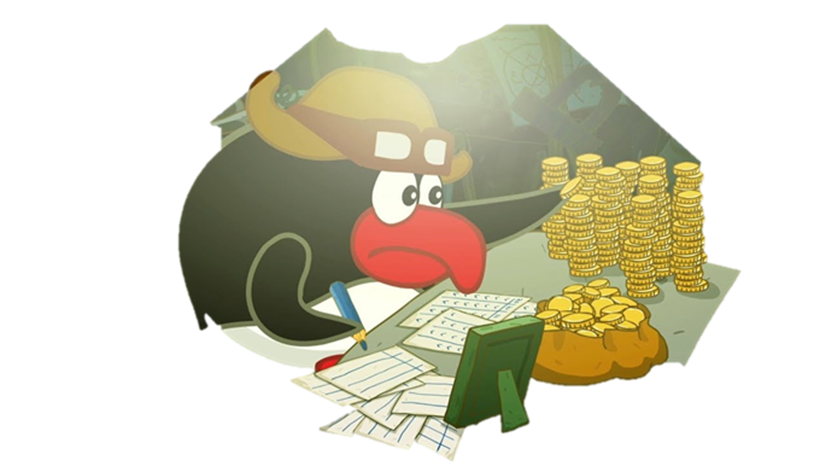 Князева Ольга Владимировна
Частное общеобразовательное учреждение 
«Газпром школа Санкт-Петербург»
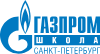 Зачем использовать анимацию на занятиях по финансовой грамотности?
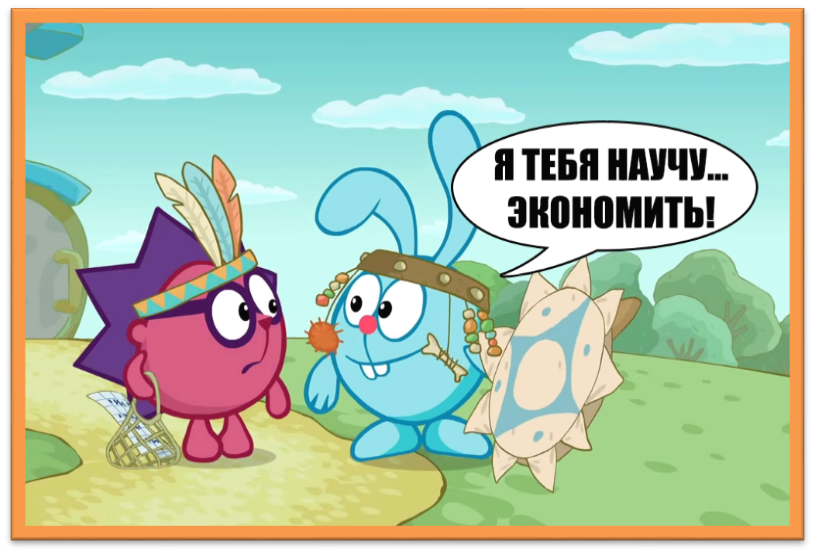 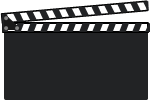 Красивая картинка
01
Интересный сюжет, узнаваемые герои
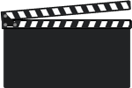 02
Полезное содержание, одобренное экспертами
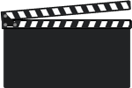 03
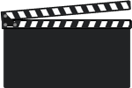 Положительные эмоции
04
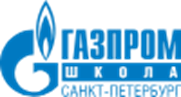 Задания:
написать список советов 
(в том числе «вредных»;

нарисовать рисунок, мем, комикс, плакат;

составить вопросы;

заполнить таблицу или 
рабочий лист;

написать отзыв, рецензию и т.д.
Вы выиграли в лотерею! Скажите код из смс и 50 тыс. Вам зачислят на карту!
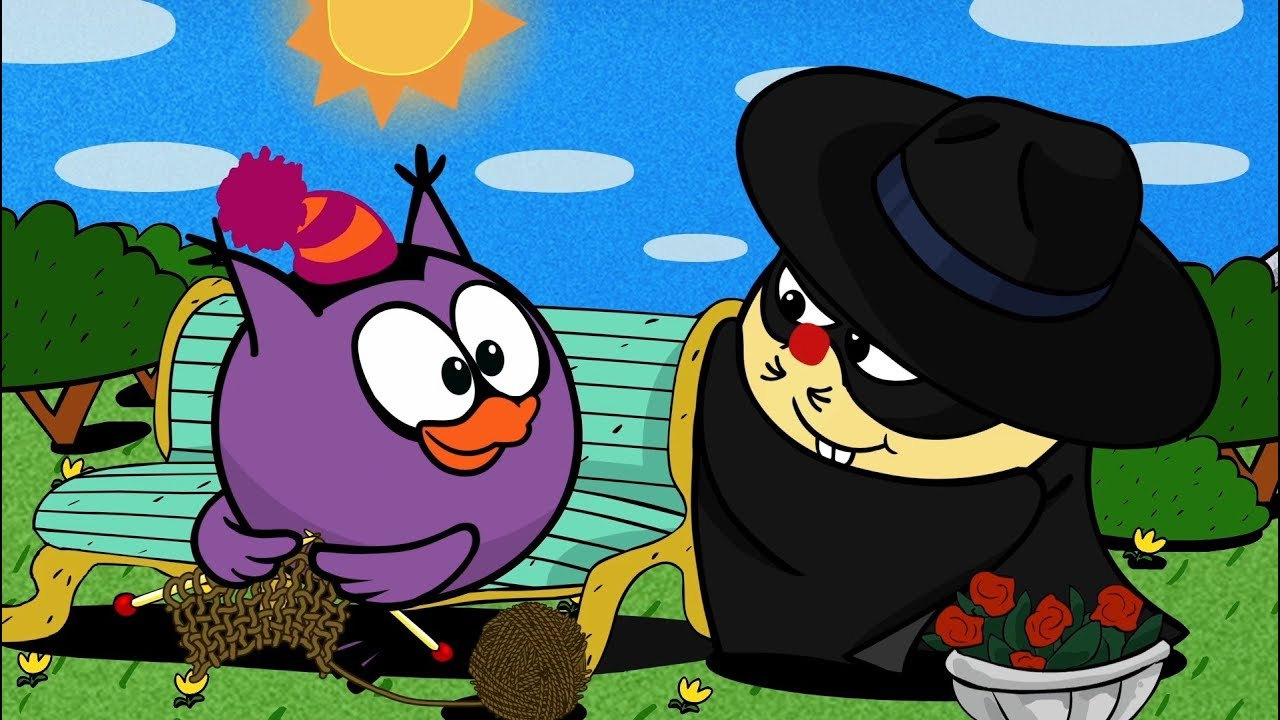 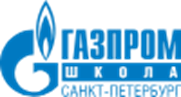 Содержание методической разработки
Мультфильмы  «Смешарики. Пинкод - Азбука финансовой грамотности»:
1. Серия «Незнакомец» -  
https://clck.ru/3GJFgH 
2. Серия «Фальшивый пиастр» - https://clck.ru/3GJFes 

 Кейсы - https://clck.ru/3GJFpf
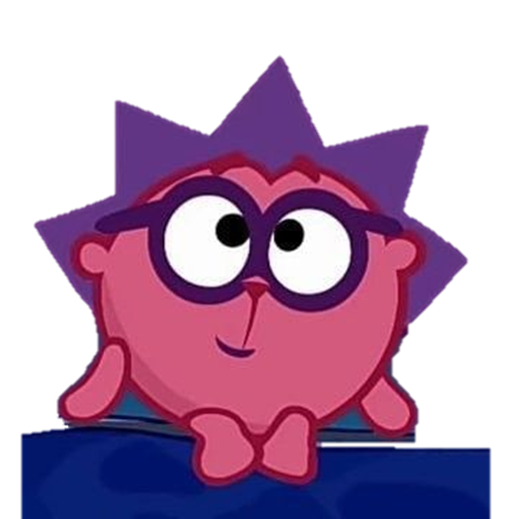 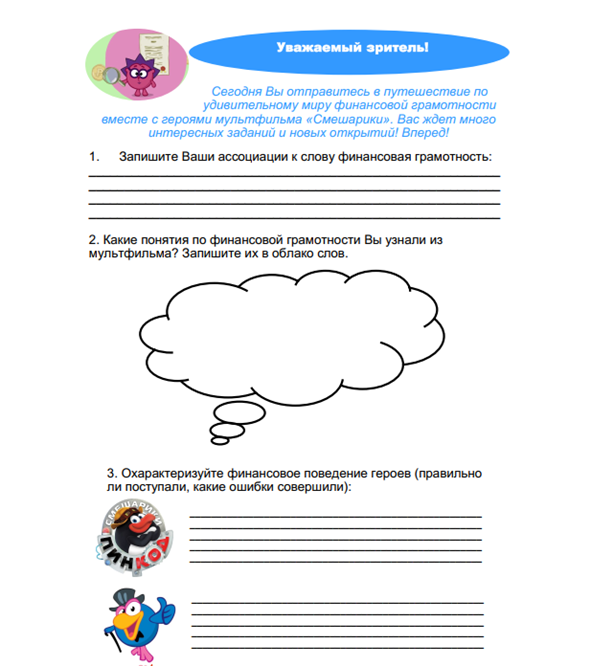 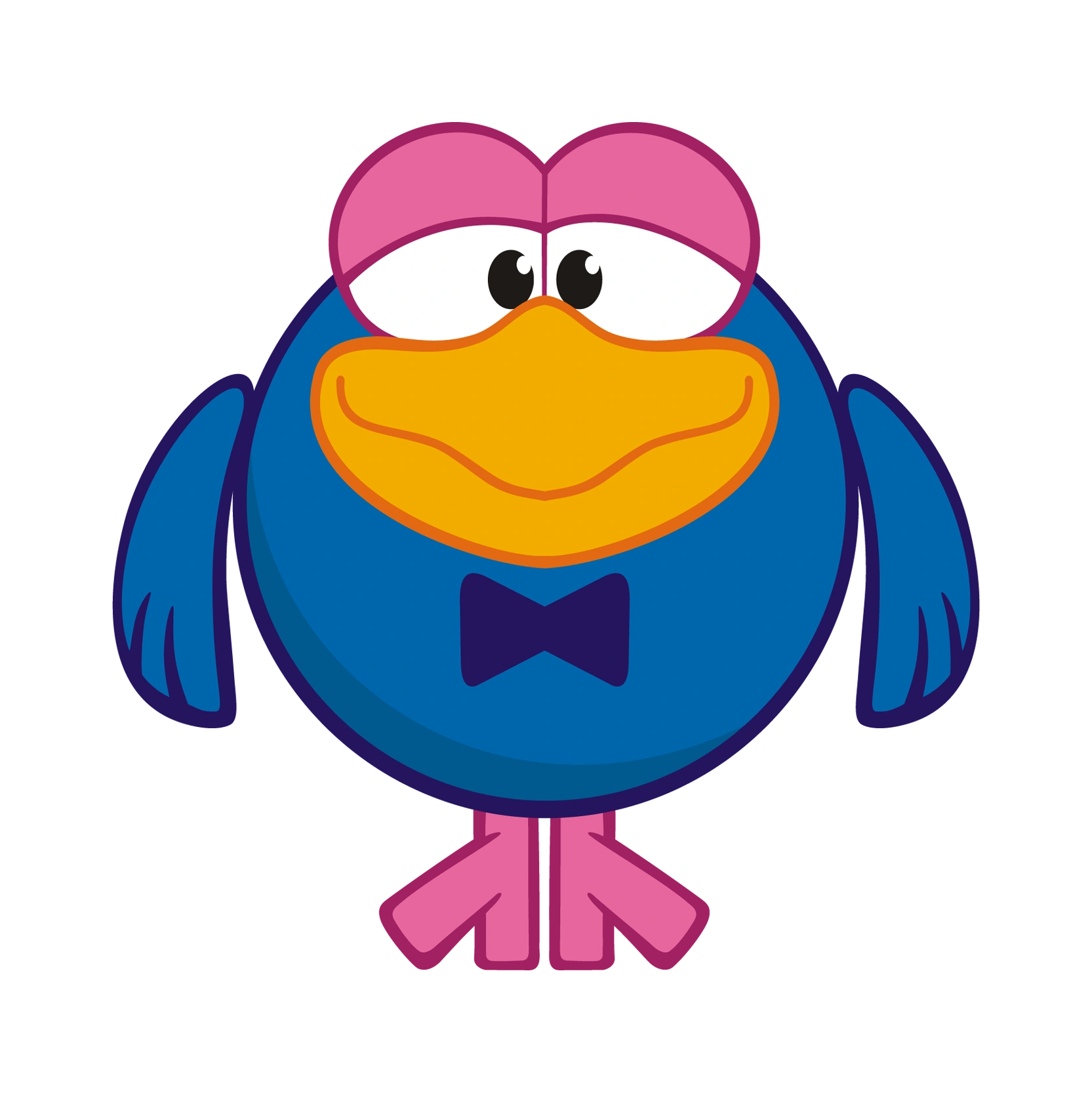 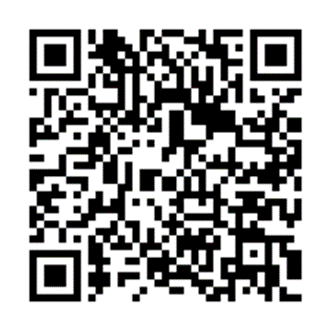 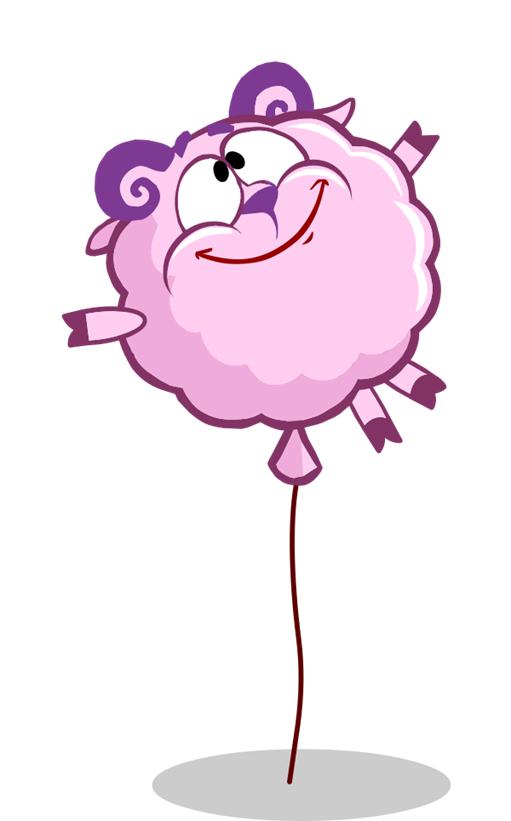 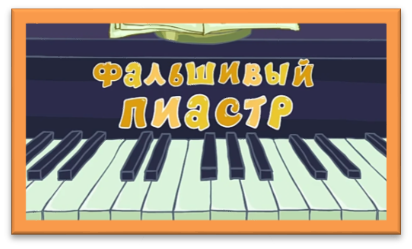 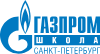 Вопросы для обсуждения:
	Какие деньги называют наличными?
	Как и когда появились бумажные деньги?
	Как бумажные деньги защищают от подделок?

Реши старинную задачку:
У тебя есть три одинаковые на вид золотые монеты. Ты знаешь, что одна из них фальшивая и весит меньше настоящей. Как можно определить эту монету?
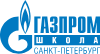 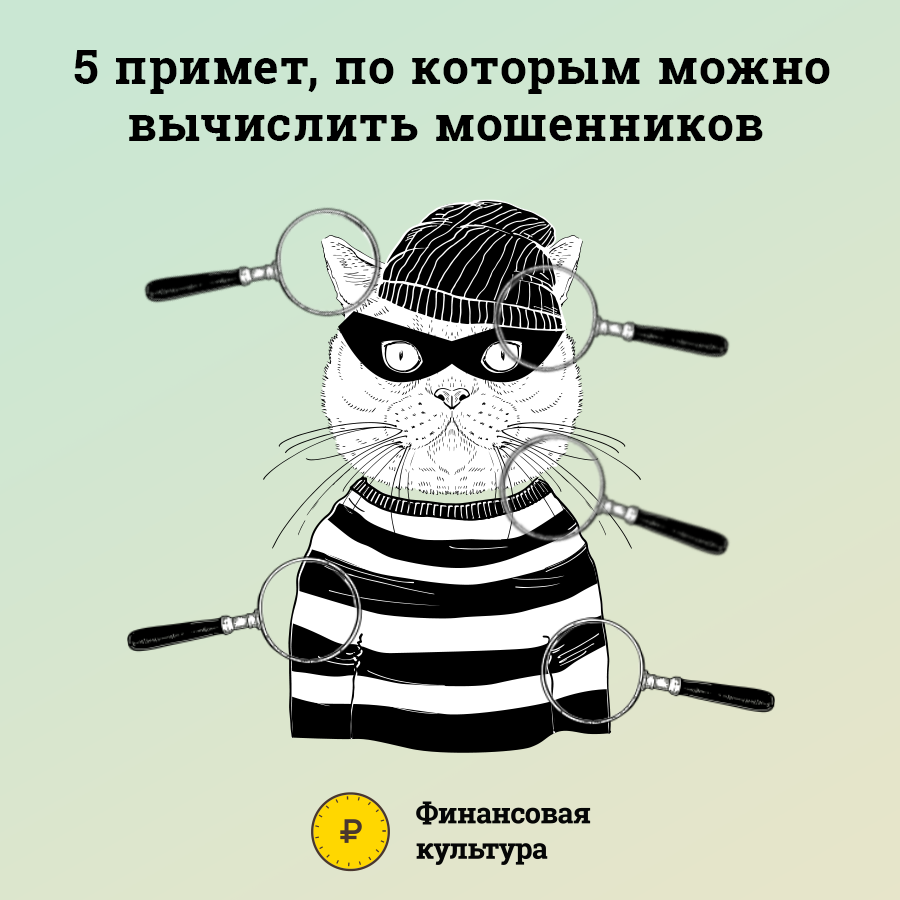 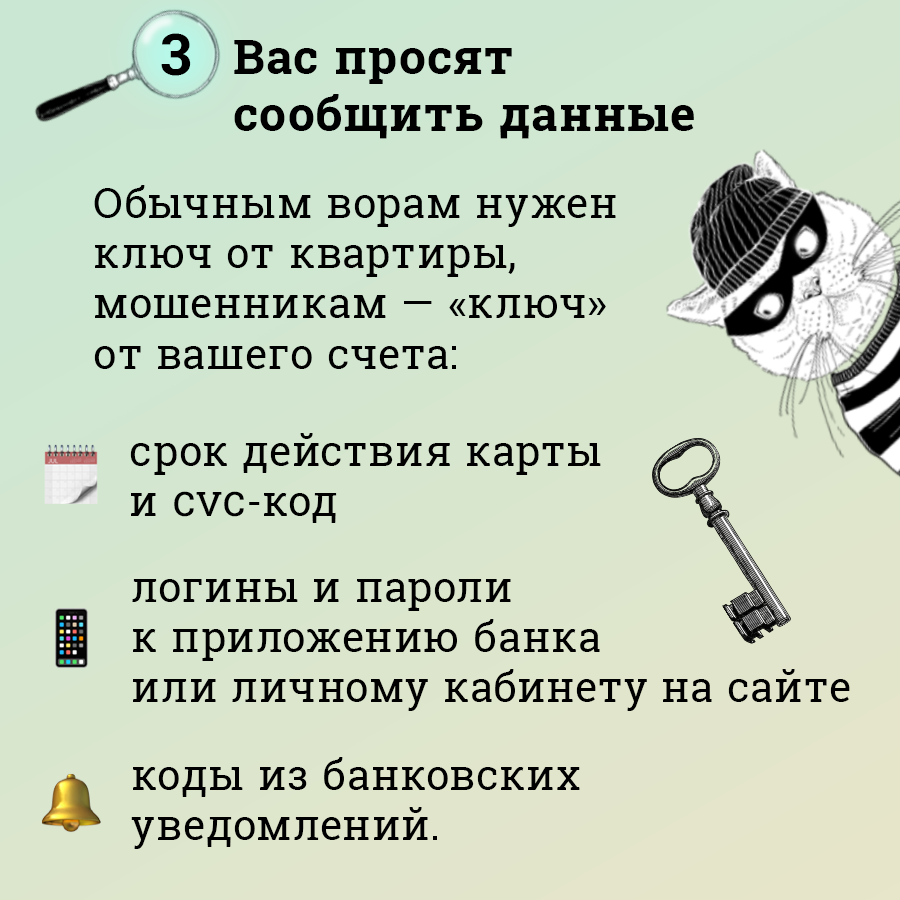 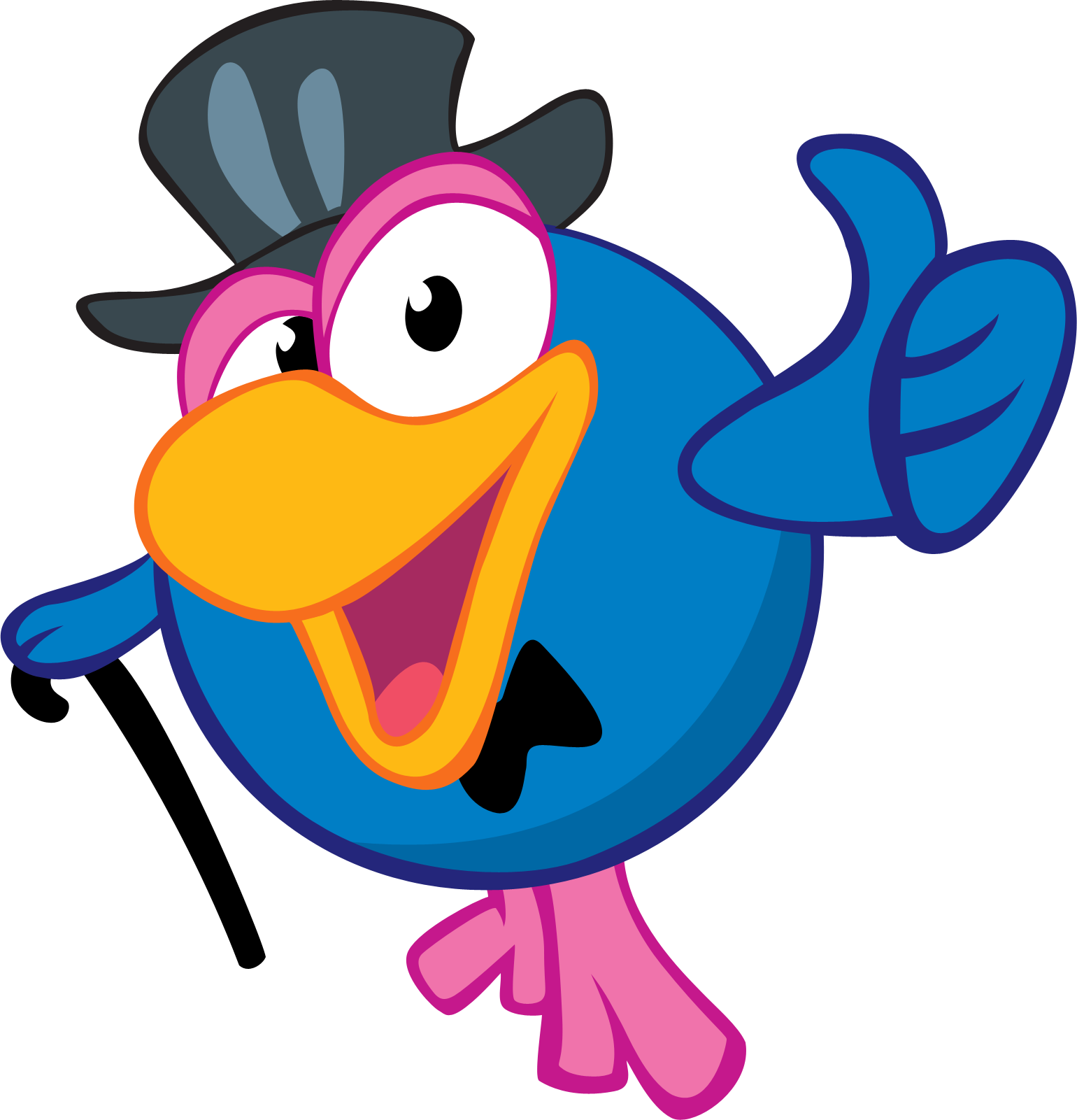 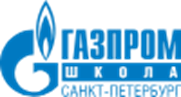 Использование анимации на занятиях по финансовой грамотности  позволяет:
повысить уровень финансовой грамотности;
получить массу удовольствия как участникам, так и педагогам;
развить логическое, творческое, аналитическое мышление учеников;
прокачать навыки работы в команде, коммуникативные компетенции;
заинтересовать, повысить мотивацию к изучению финансовой грамотности;
расширить кругозор и т.д.
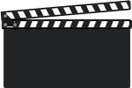 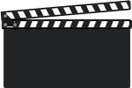 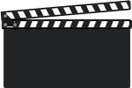 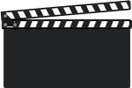 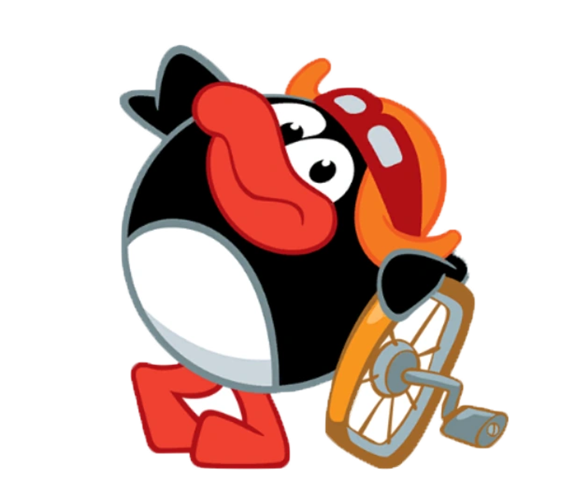 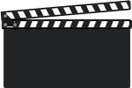 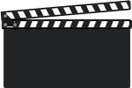 «В мире есть три важные вещи - воздух, вода и деньги»
 Жак Ив КУСТО
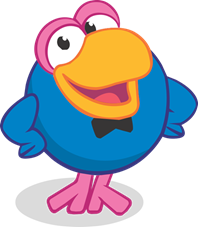 Контакты для общения и вопросов:
 knyasevao@mail.ru